Part 1
Introduction To Foster Parenting
What To Expect From Your Foster Care Course
Here’s a look at the topics we’ll cover:
Introduction To Foster Parenting: Why Does It Matter? 
What To Expect In Foster Parenting 
Foster Care Requirements & Skills 
Reunification & Connecting With Biological Family 
Fostering A Child With Trauma
Cultural Diversity & LGBTQ Youth In Foster Care
Fostering Older Youth
The Licensing Process
Washington State Foster Care: The Numbers
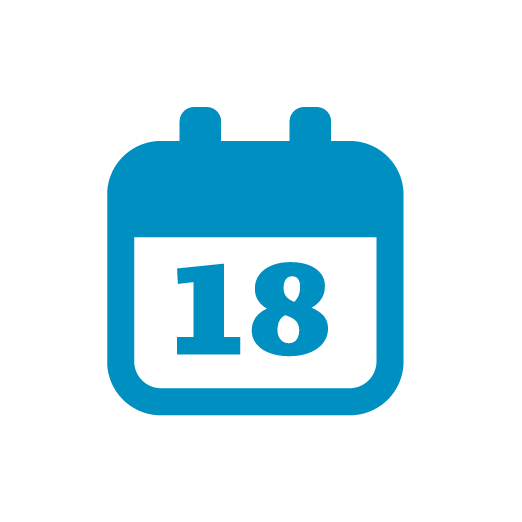 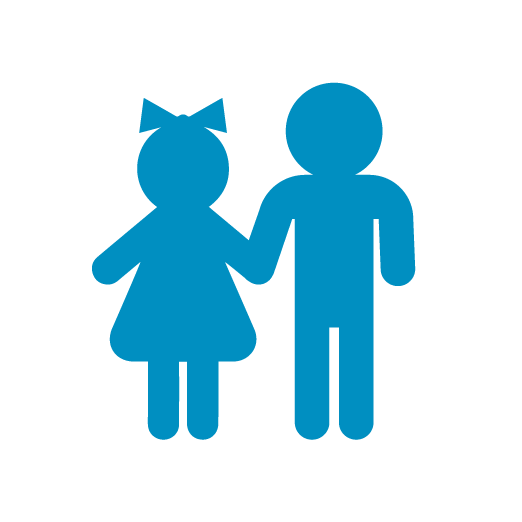 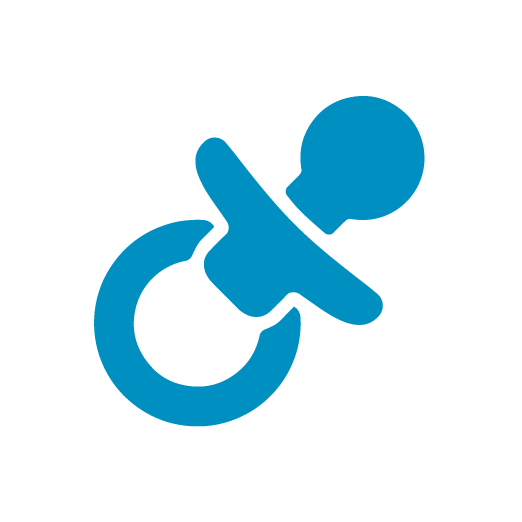 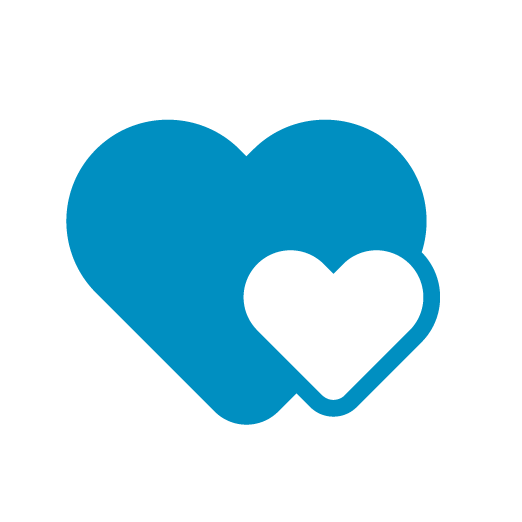 51% of children entering out-of-home care in 2016 were under the age of five
15-18 months is the median length of stay for children entering out-of-home care
Over 10,000 children are in out-of-home care
62% of children exiting out-of-home care were reunited with their parents or primary caretakers
Sources: https://www.adoptuskids.org/adoption-and-foster-care/how-to-adopt-and-foster/state-information/washington#:~:text=There%20are%2010%2C068%20children%20in,adoption%20reside%20in%20foster%20care.
https://foster.wachildrenandfamilies.org/why-foster-parent
Washington State Needs Foster Parents
The foster care system isn’t perfect. There’s a lack of resources and caseworkers,  legal issues add complexity, and parents often struggle to navigate the requirements for reunification. But a big part of the problem is that there simply aren’t enough foster parents available to take placement. 
More than anything, the state needs: 
Foster parents of color
Foster parents able and willing to take on older youth
Foster parents who have experience working with children who have special needs
Why Are Foster Parents Important?
As a foster parent, you’ll have the opportunity to change lives
Foster parents reunite parents and children, extend opportunities, stabilize the lives of youth, and provide hope for families who may never have thought they had a chance to lead healthy, happy lives.
But it’s not easy. Foster parenting is often ...
Frustrating
Time-consuming
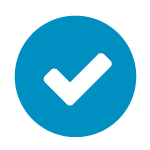 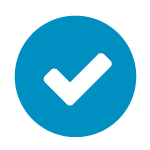 Emotionally draining
Yet rewarding
Logistically challenging
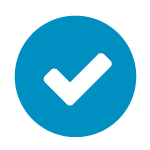 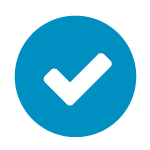 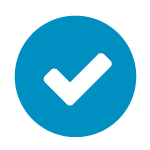 Instability can lead to ...
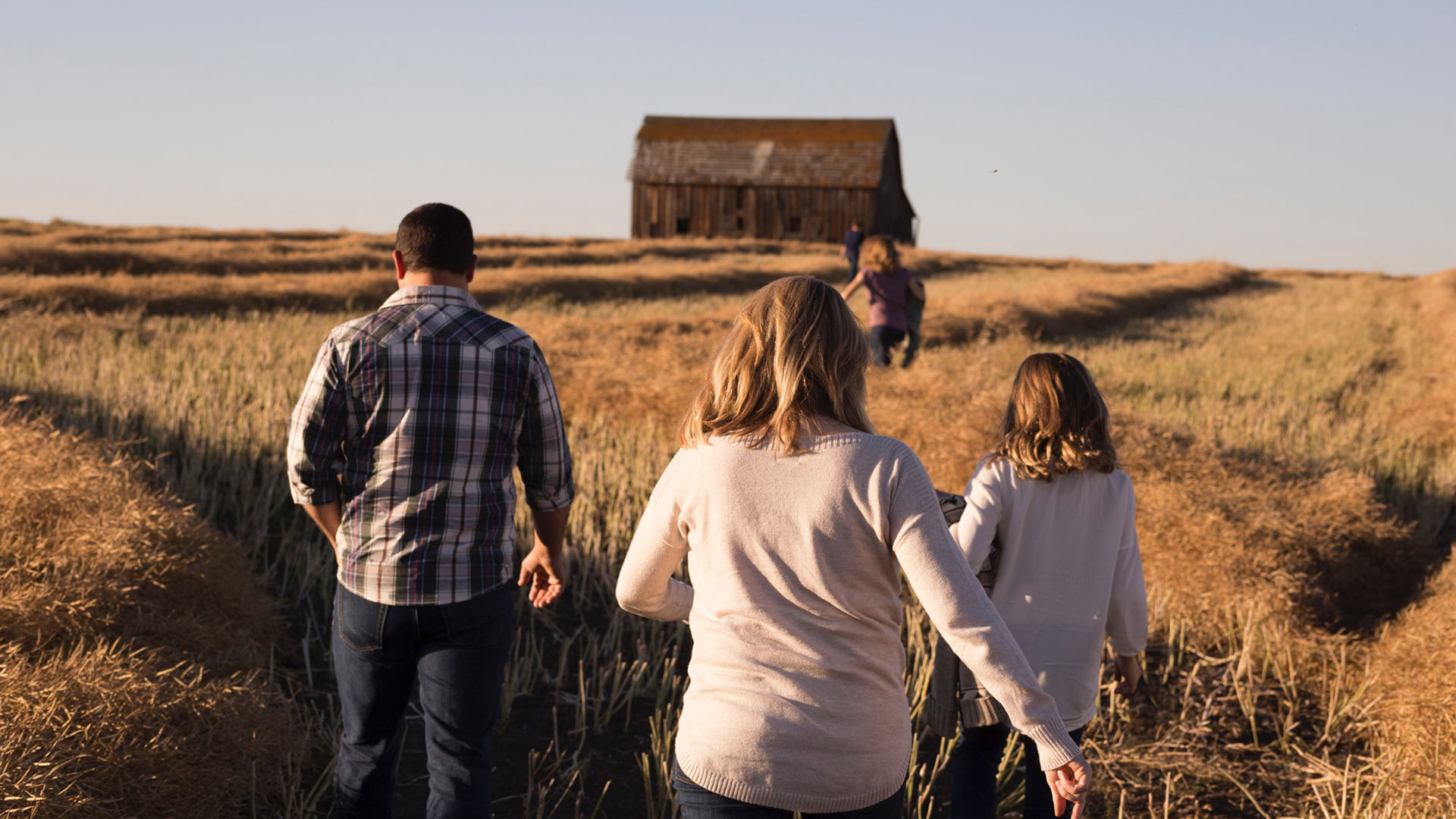 Behavioral problems
Developmental challenges
Depression
Poor mental health
Lower graduation rates
Homelessness
The Basics Of Foster Parenting
Understanding The Basics Of Foster Parenting
Foster parents provide temporary care in a safe and loving home
Foster parents do not act as a child’s legal parents. 
Reunification is the goal of foster care and foster parents support it.
What Foster Care Is Not: “Foster-To-Adopt”
Foster care is not a common, viable alternative to adoption
Only 16% of children in out-of-home care are adopted in Washington State
Adoptions are most common for older youth with special needs
The benefits of reunification are far too great to ignore
Other Common Foster Care Misconceptions
There’s a Type — Foster parents come from all backgrounds. For example, you can be single, married, LGBTQ, a person of color, old, or young. If you can support a child, you can be a foster parent.


You Need Experience — Not everyone who has a calling to be a parent has a child. Actual parenting experience is never required to be a foster parent. You just need to be loving, supportive, and ready to help a child in need.


You’re Alone — The foster parenting community is here to support you every step of the way, from licensing to placement and beyond.
Is Foster Parenting Right For You?
Start with the basics and ask yourself these questions:
What is the setup of your house? 
Are you willing to commit to a six- to nine-month licensing process? 
What is your experience with kids, especially those with special needs?
Do you support reunification? 
Are you OK sharing information about your past with foster care agencies? 
Do you support the state’s need for more parents of color and parents for older youth?
Understanding The Commitment
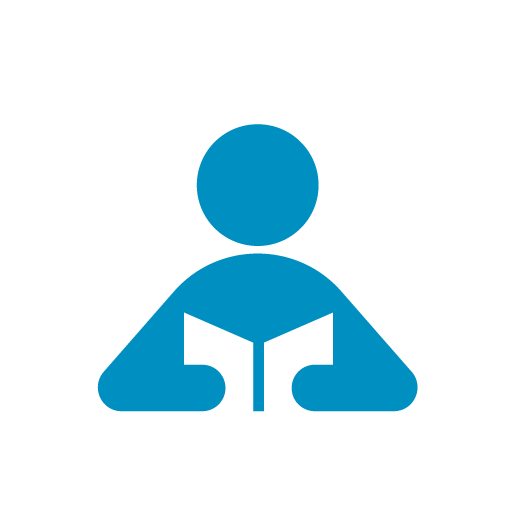 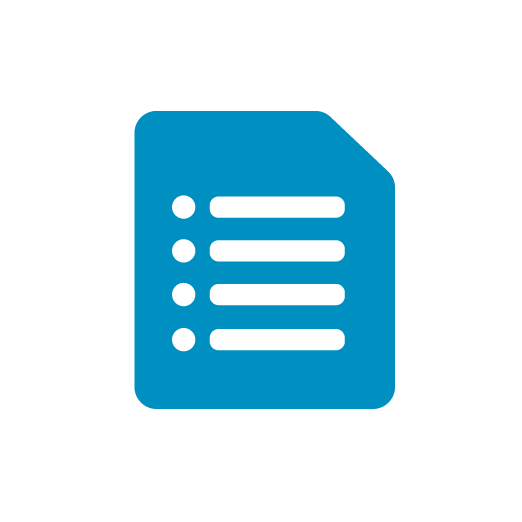 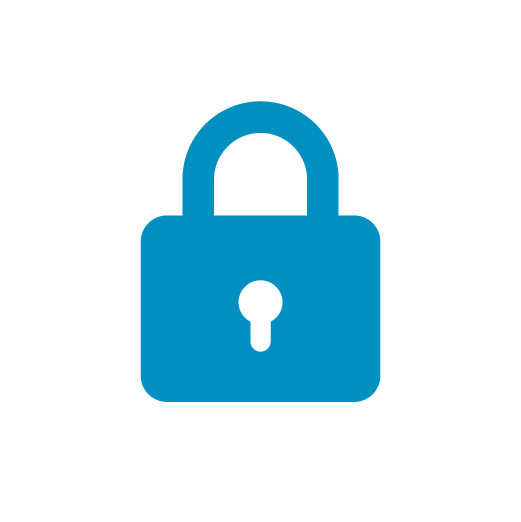 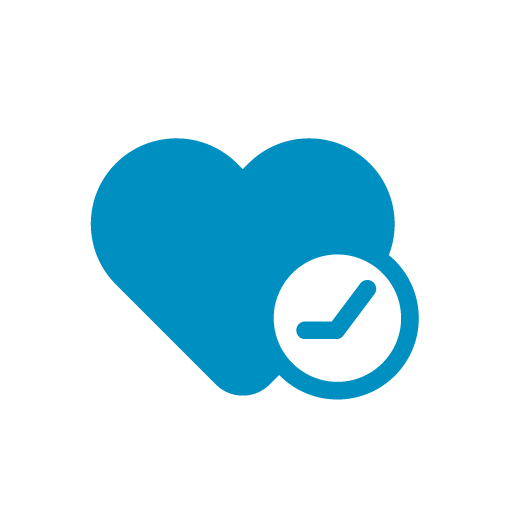 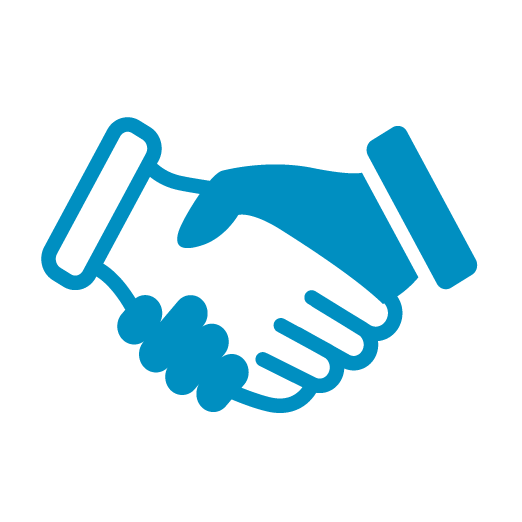 #2
Stick To Confidentiality Rules
#4
Attend Ongoing Training
#5
Exhibit Patience
#1
Work Collaboratively
#3
Maintain Records
Recap
Washington State is home to thousands of children in foster care and is in need of more foster parents, particularly families of color and those willing to take on older youth. 
Foster parents provide safe, nurturing homes for children and youth, support reunification, and commit to a wide variety of logistical and emotional challenges. 
Anyone can be a foster parent, but there may be some things that may restrict your placement options. 
Don’t forget to take your quiz!